CONDITIONS 
AND
 WARRANTIES
1
MEANING OF CONDITION AND WARRANTY
A stipulation in a contract of sale with reference to goods which are the subject thereof may be a condition or a warranty[Sec. 12(1)]. 
Condition:
   A condition is a stipulation essential to the main purpose of the contract, the breach of which gives rise to a right to treat the contract as repudiated. [Sec 12(2)]
Warranty:
   A warranty is a stipulation collateral to the main purpose of the contract, breach of which gives rise to a claim for damages, but not a right to reject the goods and treat the contract as repudiated. [Sec 12(3)]
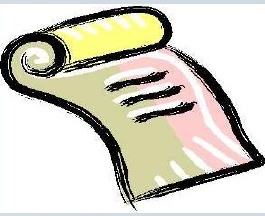 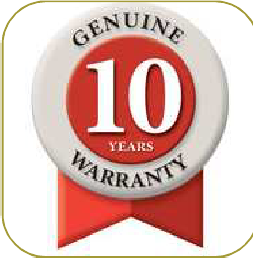 2
DIFFERENCE BETWEEN  CONDITION AND WARRANTY
3
4
EXPRESS AND IMPLIED CONDITION AND WARRANTIES
Conditions and warranties may be express or implied.
Express condition and warranties: 
Express condition and warranties are those which have
been expressly agreed upon by the parties at the time of 
contract of sale
Implied condition and warranties:
Implied condition and warranties are those which the
law incorporates into the contract unless the parties
stipulate to the contrary.
5
IMPLIED CONDITION (Secs. 14 to 17)
IMPLIED CONDITION
As to Title
As to Description
As to Sample
As to Quality or Fitness
As to Merchantability
As to Wholesomeness
6
1. Condition as to title[Sec. 14(a)]
    In a contract of sale, unless the circumstances of the contract  are such as to show a different intention, there is an implied  condition on the part of the seller that – 
  a)In the case of a sale, he has a right to sale the goods, and
  b)In the case of an agreement to sell, he will have a right to sell the goods at the time when the property is to pass.
Example: R bought a car from D and used it for 4 months. D had no title to the car and consequently R had to hand it over to the true owner. Held, R could recover the price paid [Rowland v. Divall(1923)2 K.B. 500]
7
2. Condition as to description(Sec. 15)
- In sale by description there is an implied condition that the goods shall correspond with description.
- This means “if you contract to sell, basmati rice you cannot oblige the party to take ordinary rice.”
Hence, if the description of the article tendered is different then the buyer may not buy the goods.
Example: A wants to sell his typewriter. He says to B , intending  buyer who has not have seen the machine, that it is a brand new machine. B agrees to purchase it . On delivery B finds that the machine is old and repaired. B can repudiate the contract.
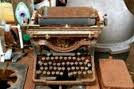 8
3. Condition as to sample(Sec. 17)
A contract of sale is a contract for sale by sample where 
there is a term in the contract, express or implied, to
that effect. 
   In a sale by sample, the following are the implied conditions:
   1.The bulk shall correspond with the sample in quality;
   2.That the buyer shall have a reasonable opportunity  
      of comparing the bulk with the sample; and 
   3.That the goods shall be free from any defects.
Example: Certain shoes were sold by sample for the French Army. The shoes were found to contain paper not discoverable by ordinary inspection. Held, the buyer was entitled to the refund of price plus damages.
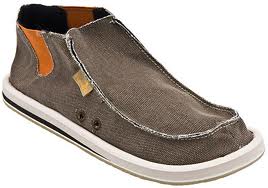 9
4. Condition as to quality or fitness[Sec. 16 (1)] 
   Normally, in a contract of sale there is no implied condition as to quality or fitness of the goods for a particular purpose. The buyer must examine the goods thoroughly before he buys them in order to satisfy himself.
    Example: An order was placed for some lorries to be 
    used “for heavy traffic in a hilly area”. The lorries supplied 
    were unfit and breakdown. There is a breach of condition as to fitness.
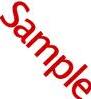 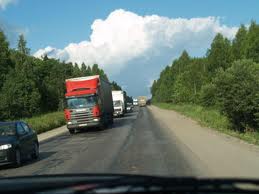 10
5. Condition as to merchantability[Sec. 16(2)]
   Where goods are bought by description from a seller who deals in goods of that description there is an implied  condition that the goods are of merchantable quality.
This means goods should be such that they are commercially saleable, as per the description by which they are known in the market at their full value. Eg. Expired medicines.
11
6. Condition as to wholesomeness
   In the case of eatables and provisions, in addition to the implied condition as to merchantability, there is another implied condition that the good shall be wholesome.
   Example: X purchased milk from Y , a milk dealer. The milk contained typhoid germs. X’s wife, on taking the milk, got infection and died. Held, X can entitled for damages.
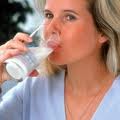 12
IMPLIED WARRANTIES
IMPLIED WARRANTIES
Quiet Enjoyment
Usage of Trade
Freedom from Encumbrance
Dangerous Nature
13
1. Warranty of quiet possession[Sec. 14(b)]. 
    In a contract of sale, unless there is a contrary intention, there is an implied warranty that the buyer shall have and enjoy quiet possession of the goods. If the buyer is in any way disturbed in the enjoyment of the goods in consequence of seller’s defective title to sell, he can claim damages from the seller.
2. Warranty of freedom from encumbrances[Sec. 14 (c)]. 
   The goods shall be free from any charge and or encumbrance in favor of any third party.
14
3. Warranty as to quality or fitness by usage of trade [Sec. 16 (4)]
    An implied warranty as to quality or fitness for a particular purpose may be annexed by the usage of trade.
4. Warranty to disclose dangerous nature of goods
    Where a person sell goods, knowing that the goods are inherently dangerous or they are likely to be dangerous to the buyer and that the buyer is ignorant of the danger, he must warn the buyer of the probable danger, otherwise he will be liable in damages.
15
DOCTRINE OF “CAVEAT EMPTOR”
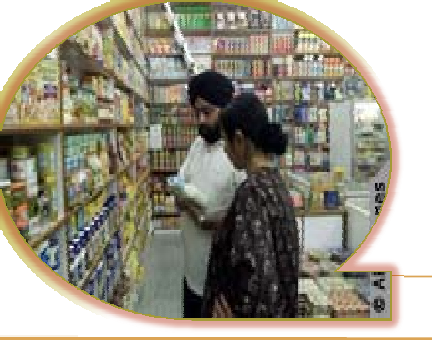 Caveat Emptor is a Latin phrase meaning
   “let the buyer beware”.
Let the buyer beware: the principle that the seller of a product cannot be held responsible for its quality unless it is guaranteed in a warranty.
   For example, you buy a used car which you are told is in perfect condition, but it immediately breaks
   down OR you buy a house, but it has termites.
Under this doctrine the buyer takes the risk on an item he purchases and cannot complain of a defect.
Unless there is either fraud or warranty (guarantee) by the seller, the rule applies to the sale of personal property.
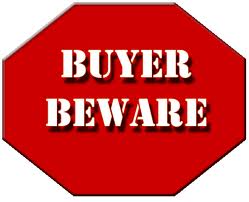 16
The buyer and seller have equal access to information about the item and the buyer is able to make personal inspection
Example: Suppose Ram bought 10 cows from a cattle broker. Out of those 10, 2 cows had defects. However, Ram did not know this because he didn't check all 10 cows though he paid for them. The 2 infected cows died within three days of the purchase. Now, Ram cannot hold the cattle broker as responsible or having sold him those infected cows. It was Ram's basic duty to check the health of those cows and not expect the cattle broker to state all the defects.
17
Case study : Jones vs. Padgett
The buyer bought cloth for making uniforms. However, the seller was not aware of the purpose of buying the cloth. Later, the buyer found that the cloth is not fit making uniforms. The seller was not found guilty as the principle of ‘caveat emptor’ applied in this case.
18
Thx
19